Ask Archer: An "Emergency" Fireside Chaton the Biden Administration Vaccine Mandate
September 23, 2021
Peter Frattarelli, Esq.
Ashley LeBrun, Esq.
President Biden’s Announcement
Called on OSHA to create Emergency Temporary Standard (ETS) requiring employers with +100 employees to implement “soft” vaccine mandate
Issued Executive Orders:
Require federal employees (of Exec. Branch) – “hard” vaccine mandate
Require federal contractors – “hard” vaccine mandate
Prior to Announcement
Federal Employees were required to 
either be vaccinated or undergo weekly testing (“soft” vaccine mandate)
OSHA issued ETS for the healthcare industry on June 21, 2021
“Soft” Vaccine Mandate
Private Employers +100 Employees
Require Vaccine 
OR
Require Weekly Testing
Provide PTO for:
Getting the vaccine
Recovering from the vaccine
“Hard” Vaccine Mandate
No weekly testing option
Federal Employees 
Federal Contractors
Required to have a clause requiring vaccine
New contracts, renewals, exercises of options
Proof of negative test before entry if under old contract
Excludes some types of contracts like grants
Includes healthcare workers where receive Medicare/Medicaid from CMS
Is the Biden Vaccine Mandate Legal?
Answer: probably but not slam dunk
OSHA in past has never mandated nationwide vaccine; only hepatitis B vaccine documentation
OSHA sets workplace rules, not usually employee requirements to work at workplace
BUT infectious disease such as COVID creates direct threat to employee health
State vaccine mandates have been found to be legal, and Courts have upheld employer COVID mandates
Real Question: Can federal gov’t use OSHA to mandate vaccines or does it violate the Commerce Clause?
Testing option makes mandate more “legal” than without it
Employers better “standing” than States to challenge mandate
Stay tuned
Who Will Enforce the Biden Vaccine Mandate?
OSHA is only federal body that can enforce the mandate
Est’d: 80 to 100 million workers affected by 100+ rule
OSHA will not have resources to broadly enforce the mandate
OSHA does NOT allow employee lawsuits in Court vs. non-complying employers
Employee must complain to OSHA and then OSHA sues/enforces
Likely tactic: public shaming of companies
Concerns
Who pays for test and time to take it? (vaccine is free and time is PTO) – travel time?
Deadlines (November 22 for Federal employees to get vaccine what about this?)
Timing of OSHA making ETS - (last one took 12 weeks)
Whether ETS will look similar to June/healthcare ETS (will it go beyond Biden’s mandate)
Enforceability
Enforceability
Standard for Issuing ETS: Grave Danger + Necessary
“determines” that “employees are exposed to grave danger from exposure to substances or agents determined to be toxic or physically harmful or from new hazards,” and an ETS is “necessary to protect employees from such danger.” 29 USC §655(c)(1). 
Just in June determined that to only be the healthcare industry
Standing to Challenge:
Adversely Affected
Deadline:
60 days from publication
Guidance on $$$
ETS issued in June for healthcare setting
Employer must pay IF employer requires it – here employer is being required by OSHA to require it
Employer must pay for time getting test and waiting for results
Employer must pay for travel costs and time spent traveling
More Guidance $$$
DOL COVID-19 FAQs
If during work hours, must be compensated
If integral/indispensable part of job (required before commencing or continuing), must be compensated
Other mandated testing scenarios like drug testing 
For the benefit of the employer – employer required to pay for test
Accommodations are STILL REQUIRED
Disability
Sincerely held religious belief, practice, or observance
Reasonable accommodation must be provided unless undue hardship
Beck v. Williamson College of the Trades, et al
Facts: Catholic Student at School.  School required COVID-19 vaccination but permitted application for exemption.
Obtained vaccines like measles and Hep-B before matriculating which included aborted fetal cell lines
Student requested exemption claiming aborted fetal cell lines in COVID-19 Vaccine  violated Catholic beliefs
School determined nothing about Catholic faith prohibited student from obtaining COVID-19 vaccine
Rejected and not permit student on campus
Beck Continued…
Court Rejected his application to force the school to allow him to continue classes without complying with vaccine mandate
Determined: (1) Received vaccines before with similar content, (2) Submitted nothing that COVID-19 vaccine was a violation of his beliefs; (3) Apparent from record that more a global objection to government telling people what to do
Other instances where school granted request – published doctrine showing COVID-19 vaccine actually violated religious doctrine – two different religions – School followed policy
EEOC December 2020 Guidance
EEOC states that administrating COVID-19 vaccine to an employee by the employer or a third party is NOT a medical examination

Not seeking information about a person’s impairments or health status
EEOC May 2021 Guidance
EEOC reaffirmed its prior guidance, but provided more specifics
Vaccines may be mandated by employers, subject to:
Religious accommodations
Disability accommodations
Absence of discrimination towards a protected class
EEOC advised that accommodations may be required
And that accommodations may vary with COVID conditions in workplace and in community
EEOC May 2021 Guidance
EEOC gave examples of accommodations:
wearing a face mask
social distancing
modified shifts
periodic COVID-19 testing
Telework
Reassignment
Level of accommodations lower with religious accommodations than with disability accommodations
EEOC advised accommodations need to be evaluated over time, as conditions change
EEOC May 2021 Guidance
EEOC recognized undue hardship defense is available
BUT emphasized the rigorous nature of meeting the threshold for showing an undue hardship
Pregnant workers – EEOC guidance:
Cannot discriminate against unvaccinated pregnant employees (versus unvaccinated employees generally)
DID not address whether pregnancy is sufficient to avoid vaccine mandate
Bets advice: require doctor’s note and be flexible
NOTE: the realities of 2020 – and ability of many to work from home – will undercut any undue hardship, or even reasonable accommodation, defense
EEOC Recommendations
Make vaccines voluntary OR have a third party administer/perform everything

If employer requires employee to receive vaccine from an outside provider, ADA restrictions on disability related questions would NOT apply
Asking for “Proof” of Vaccination
Tell Employees to Provide Nothing Else, such as any other medical information
Have Employee Authorize testing site to provide it via HIPAA form
Beware of asking questions about WHY the employee did not receive the vaccine
Keep all employee vaccine info as confidential as possible
Disability Accommodations
ADA requires reasonable accommodations for those with disabilities

Disability is any physical or mental impairment that substantially affects a major life activity BUT broadly interpreted
“Direct Threat” Defense
Applies when person poses a direct threat due to “significant risk of substantial harm” to the health/safety of others

EEOC guidance noting unvaccinated person can pose a “direct threat”

But still need to see if can accommodate without an undue burden to employer
How to Accommodate
If conclude there is a disability or direct threat, must first see if there is any way to provide a reasonable accommodation that would eliminate or reduce the risk

Must engage in an “interactive process”

Is (continued) remote work a reasonable accommodation?
Religious Accommodations
Federal and state laws require reasonable accommodations for employees who 

“sincerely held” religious beliefs prevent them from receiving the vaccine 

Unless employer can show undue hardship
“Religion”
Addresses fundamental and ultimate questions regarding deep/imponderable matters

It is comprehensive in nature—a belief system as opposed to isolated teaching

Recognizable by certain formal and external signs
“Religion”
Personal preferences NOT enough

Fallon v. Mercy Catholic Medical Center

Psychiatric intake worker’s sincerely held and strong personal beliefs opposed to flu vaccine not enough
Prior to the Biden Administration Mandate
THE Landscape
COVID-19: Mandatory Vaccines for Employees
Can employers legally require all employees to receive COVID vaccine (once available) in order to report to work?
Similar to employee screening, b/c COVID is direct threat, employers should be able to mandate vaccines
Consistent with ADA allowing medical exams/tests
Court in 2018 allowed mandate w/rubella vaccine, absent medical accommodation needed
Employers given this ability in past with smallpox and H1N1 vaccines
Practical Concerns
Staffing levels (if too many refuse or need accommodations
Morale with anti-vax believers
Morale with “not safe” believers
General Rule on Vaccine Mandate
Employers Can But Beware of Limitations and Exceptions
Disability
Pregnancy
Religion
Accommodation Requirements
National Labor Relations Act: if some evidence vaccines are not safe (MAYBE)
Public employees may have greater rights to refuse and keep their jobs
Union employees; may be negotiable
Mandating Vaccines in the Workplace:Case Law Update
Employees all over the country have challenged vaccine mandate in court
Arguments as to privacy and “freedom” have gone nowhere
Best Argument (although losing one, so far): current vaccines are FDA approved via emergency use authorization, not full authorization
BUT court decisions have unanimously rejected this argument, to date
Based on longstanding cases allowing governments to protect public health
Mandating Vaccines in the Workplace:Case Law Update
Court decisions have rejected these challenges on emergent basis
8/12/21: U.S. Supreme Court (Justice Barrett) declined to accept emergency appeal of Indiana Univ. vaccine mandate
Lower court cited 1905 U.S. Supreme Court decision on smallpox vaccines
NOTE: Indiana Univ. requirement allows alternative of masks & testing
6/12/21: 5th Cir. (TX federal appeals court) rejected challenge of Houston Methodist Hospital medical workers of vaccine mandate
Court found vaccine was favored by public policy so court not be basis for lawsuit
8/8/21: Florid federal court upheld Norwegian Cruise Lines vaccine passport for all passengers (rejecting Florida’s vaccine passport ban)
Vaccine Incentives
EEOC also issued updated guidance in May 2021 on vaccine incentives
Incentives may be offered as long as they are “not so substantial as to be coercive.”  
EEOC gave no further specifics as to what level of incentive is “coercive.”  
EEOC only stated that “a very large incentive” would be improper because it would pressure employees into disclosing if they are vaccinated
Vaccine Incentives
Significant that EEOC referred to “very large incentives”
EEOC’s prior proposed rule (issued in January 2021 but later withdrawn) stated that incentives were not lawful unless they were “de minimis.”  
Read between lines?  Seems EEOC is giving green light to greater incentives than previously thought (as “de minimis” is not contained in the newest guidance)
Vaccine Incentives
EEOC guidance did not address wellness rules, and possible IRS or tax issues with excessive incentives (as part of a wellness program)
Employers can offer incentives, but anything excessive could be problematic under wellness rules (even if Ok with EEOC)
As with all incentives, employers must provide employees who cannot take the vaccine to receive a reasonable alternative.
For example, employees with disability-related or religious restrictions may be entitled to accommodations allowing them to receive the incentive, or an alternative incentive, even without receiving the vaccination
Screening Issues
ADA prohibits disability related questions

Pre-screening vaccine questions CAN trigger this ADA prohibition

Employer must then show that questions  are “job-related and consistent with business necessity”
Religious Accommodation and Undue Hardship
Undue Hardship in religious accommodation context is a lower standard than under ADA

May be able to show if accommodation compromises workplace safety, infringes on the rights of other employees, or requires to do more hazardous or burdensome work
OSHA Position
The Occupational Safety and Health Administration or OSHA has guidance that employers can mandate the flu vaccine BUT provides that employees “need to be properly informed of the benefits of vaccinations”

COVID is also an OSHA recordable illness if known to have bene contracted at work

Adverse reaction to COVID vaccine is ALSO recordable IF vaccine is mandated
Accommodations & COVID-19
Must continue to provide reasonable accommodations, even during a pandemic
Same accommodations at a telework site
Example: Employee had a screen reader and needs one at home
EEOC recognizes may be delays because of pandemic so advises to use “interim solutions” as practical
Medical Inquiries & COVID 19
ADA limits disability related questions and medical exams
Direct Threat Defense: 
Substantial risk of significant harm to the health and safety of others in workplace AND
Cannot be eliminated through a reasonable accommodation
COVID-19: Medical Exams and Privacy Issues
Normally, ability to ask medical questions of employees or require medical tests is VERY limited, unless “direct threat” to themselves/others
Common “direct threat” examples:
Test forklift driver who appears impaired
Send incapacitated e’ee home
BUT -- EEOC has advised that COVID-19 symptoms or suspicion constitutes a direct threat
Based on same EEOC guidance used during H1N1 outbreak
[Speaker Notes: Does it apply to me? 15 or more employees working in the last 20 calendar weeks. I/C is not an agent (agent is an employee).  No individual liability unless individually meet definition of employer
Is my employee eligible? – labels don’t matter – what matters is the work they do and amount of organizational control
What are my obligations? Interactive process – request and response - 
What are my employee’s obligations? Make request  - The exception to the general rule that an employee must make an initial request applies only when the employer (1) knows that the employee has a disability; (2) knows, or has reason to know, that the employee is experiencing workplace problems because of the disability; and (3) knows, or has reason to know, that the disability prevents the employee from requesting a reasonable accommodation

If employee keeps insisting not – then you don’t have to accommodate.]
COVID-19: Medical Exams and Privacy Issues
During pandemic, employers may ask e’ees if experiencing COVID-19 symptoms
Primary/”Original” Symptoms:
Dry cough
Shortness of breath
Fever above 100.4
Acute respiratory disorder
[Speaker Notes: Does it apply to me? 15 or more employees working in the last 20 calendar weeks. I/C is not an agent (agent is an employee).  No individual liability unless individually meet definition of employer
Is my employee eligible? – labels don’t matter – what matters is the work they do and amount of organizational control
What are my obligations? Interactive process – request and response - 
What are my employee’s obligations? Make request  - The exception to the general rule that an employee must make an initial request applies only when the employer (1) knows that the employee has a disability; (2) knows, or has reason to know, that the employee is experiencing workplace problems because of the disability; and (3) knows, or has reason to know, that the disability prevents the employee from requesting a reasonable accommodation

If employee keeps insisting not – then you don’t have to accommodate.]
COVID-19: Medical Exams and Privacy Issues
Guidance constantly changing
CDC Symptoms of COVID:
Chills
Repeated shaking with chills
Muscle pain
Headache
Sore Throat
New loss of taste or smell
Question: any/all of these?
[Speaker Notes: Does it apply to me? 15 or more employees working in the last 20 calendar weeks. I/C is not an agent (agent is an employee).  No individual liability unless individually meet definition of employer
Is my employee eligible? – labels don’t matter – what matters is the work they do and amount of organizational control
What are my obligations? Interactive process – request and response - 
What are my employee’s obligations? Make request  - The exception to the general rule that an employee must make an initial request applies only when the employer (1) knows that the employee has a disability; (2) knows, or has reason to know, that the employee is experiencing workplace problems because of the disability; and (3) knows, or has reason to know, that the disability prevents the employee from requesting a reasonable accommodation

If employee keeps insisting not – then you don’t have to accommodate.]
COVID-19: Medical Exams and Privacy Issues
Emergency Warning Signs of COVID-19: Seek medical attention immediately
Trouble breathing (but not difficulty?)
Persistent pain or pressure in chest
New confusion or inability to arouse
Bluish lips or face
[Speaker Notes: Does it apply to me? 15 or more employees working in the last 20 calendar weeks. I/C is not an agent (agent is an employee).  No individual liability unless individually meet definition of employer
Is my employee eligible? – labels don’t matter – what matters is the work they do and amount of organizational control
What are my obligations? Interactive process – request and response - 
What are my employee’s obligations? Make request  - The exception to the general rule that an employee must make an initial request applies only when the employer (1) knows that the employee has a disability; (2) knows, or has reason to know, that the employee is experiencing workplace problems because of the disability; and (3) knows, or has reason to know, that the disability prevents the employee from requesting a reasonable accommodation

If employee keeps insisting not – then you don’t have to accommodate.]
Can You Take Temperatures of Employees?
EEOC says Yes
Because of pandemic declaration, community spread, and CDC precautions
But note fever does not necessarily mean COVID-19
COVID-19: Medical Exams and Privacy Issues
Employees exhibiting fever above 100.4 or other symptoms should be sent home, per CDC
Fitness for duty certifications can be requested to return to work
EEOC advises caution due to difficulty in getting medical visit during crisis
Employers may also ask re travel and visits to areas under CDC advisory
[Speaker Notes: Does it apply to me? 15 or more employees working in the last 20 calendar weeks. I/C is not an agent (agent is an employee).  No individual liability unless individually meet definition of employer
Is my employee eligible? – labels don’t matter – what matters is the work they do and amount of organizational control
What are my obligations? Interactive process – request and response - 
What are my employee’s obligations? Make request  - The exception to the general rule that an employee must make an initial request applies only when the employer (1) knows that the employee has a disability; (2) knows, or has reason to know, that the employee is experiencing workplace problems because of the disability; and (3) knows, or has reason to know, that the disability prevents the employee from requesting a reasonable accommodation

If employee keeps insisting not – then you don’t have to accommodate.]
COVID-19: Return to Work
For those who tested positive for COVID: 
IF EMPLOYEE HAD SEVERE SYMPTOMS:  - return to work 20 calendar days after symptoms first appeared BUT also follow doctor’s recomm’n.  Severe symptoms would be hospitalization or very ill at home (incapacitated or requiring significant bed rest)
IF IS IMMUNO-COMPROMISED:  return to work 20 calendar days after symptoms first appeared.  Immuno-compromised would be someone with an immune deficient disorder or some other condition that a doctor says makes their immunity system compromised.
[Speaker Notes: Does it apply to me? 15 or more employees working in the last 20 calendar weeks. I/C is not an agent (agent is an employee).  No individual liability unless individually meet definition of employer
Is my employee eligible? – labels don’t matter – what matters is the work they do and amount of organizational control
What are my obligations? Interactive process – request and response - 
What are my employee’s obligations? Make request  - The exception to the general rule that an employee must make an initial request applies only when the employer (1) knows that the employee has a disability; (2) knows, or has reason to know, that the employee is experiencing workplace problems because of the disability; and (3) knows, or has reason to know, that the disability prevents the employee from requesting a reasonable accommodation

If employee keeps insisting not – then you don’t have to accommodate.]
COVID-19: Return to Work
For those who tested positive for COVID:
IF EMPLOYEE HAD SOME SYMPTOMS: return to work AFTER:
10 calendar days after symptoms first appeared; AND
24 hours with no fever and without fever-reducing medications; AND
Other COVID symptoms are improving.
IF EMPLOYEE HAD NO SYMPTOMS: return to work after 10 calendar days after positive test.
[Speaker Notes: Does it apply to me? 15 or more employees working in the last 20 calendar weeks. I/C is not an agent (agent is an employee).  No individual liability unless individually meet definition of employer
Is my employee eligible? – labels don’t matter – what matters is the work they do and amount of organizational control
What are my obligations? Interactive process – request and response - 
What are my employee’s obligations? Make request  - The exception to the general rule that an employee must make an initial request applies only when the employer (1) knows that the employee has a disability; (2) knows, or has reason to know, that the employee is experiencing workplace problems because of the disability; and (3) knows, or has reason to know, that the disability prevents the employee from requesting a reasonable accommodation

If employee keeps insisting not – then you don’t have to accommodate.]
COVID-19: Return to Work
For those who were exposed to someone with COVID:
Employee should stay home for 14 days after last exposure to that person
EXCEPT need not stay home IF:
Employee has had COVID w/I past 3 months; AND
Employee has recovered; AND
Symptom free
AND EXCEPT “critical infrastructure employees” may return sooner if symptom-free and additional precautions taken (e.g., analyze workplace and duties and wear PPE)
BUT what if negative test?
[Speaker Notes: Does it apply to me? 15 or more employees working in the last 20 calendar weeks. I/C is not an agent (agent is an employee).  No individual liability unless individually meet definition of employer
Is my employee eligible? – labels don’t matter – what matters is the work they do and amount of organizational control
What are my obligations? Interactive process – request and response - 
What are my employee’s obligations? Make request  - The exception to the general rule that an employee must make an initial request applies only when the employer (1) knows that the employee has a disability; (2) knows, or has reason to know, that the employee is experiencing workplace problems because of the disability; and (3) knows, or has reason to know, that the disability prevents the employee from requesting a reasonable accommodation

If employee keeps insisting not – then you don’t have to accommodate.]
COVID-19: Return to Work
Directive 21 (PPD-21): PPD-21 identifies 16 critical infrastructure sectors.
Chemical Sector
Commercial Facilities Sector
Communications Sector
Critical Manufacturing Sector
Dams Sector
Defense Industrial Base Sector
Emergency Services Sector
[Speaker Notes: Does it apply to me? 15 or more employees working in the last 20 calendar weeks. I/C is not an agent (agent is an employee).  No individual liability unless individually meet definition of employer
Is my employee eligible? – labels don’t matter – what matters is the work they do and amount of organizational control
What are my obligations? Interactive process – request and response - 
What are my employee’s obligations? Make request  - The exception to the general rule that an employee must make an initial request applies only when the employer (1) knows that the employee has a disability; (2) knows, or has reason to know, that the employee is experiencing workplace problems because of the disability; and (3) knows, or has reason to know, that the disability prevents the employee from requesting a reasonable accommodation

If employee keeps insisting not – then you don’t have to accommodate.]
COVID-19: Return to Work
Critical infrastructure (cont’d):
Energy Sector
Financial Services Sector
Food and Agriculture Sector
Government Facilities Sector
Healthcare and Public Health Sector
Information Technology Sector
Nuclear Reactors, Materials, and Waste Sector
Transportation Systems Sector
Water and Wastewater Systems Sector
[Speaker Notes: Does it apply to me? 15 or more employees working in the last 20 calendar weeks. I/C is not an agent (agent is an employee).  No individual liability unless individually meet definition of employer
Is my employee eligible? – labels don’t matter – what matters is the work they do and amount of organizational control
What are my obligations? Interactive process – request and response - 
What are my employee’s obligations? Make request  - The exception to the general rule that an employee must make an initial request applies only when the employer (1) knows that the employee has a disability; (2) knows, or has reason to know, that the employee is experiencing workplace problems because of the disability; and (3) knows, or has reason to know, that the disability prevents the employee from requesting a reasonable accommodation

If employee keeps insisting not – then you don’t have to accommodate.]
Contact Information
Peter Frattarelli, Esq.
			pfrattarelli@archerlaw.com
			856-354-3012
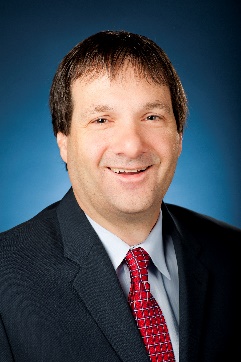